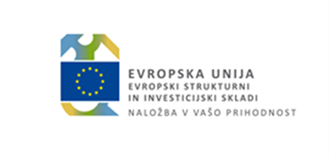 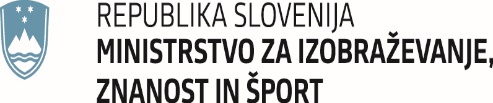 Predstavitev javnega razpisa ŠIPK


Študentski inovativni projekti za družbeno korist 2016 – 2020 za študijski leti 2018/2019 in 2019/2020« - 2. odpiranje

Oktober 2019

sipk@uni-lj.si
OSNOVNI PODATKI
 


Skupna vrednost razpisa: 3.914.131,50 eur, od tega za 2. odpiranje 1.965.763,82 EUR

Univerza lahko odda le eno vlogo. Vsaka članica lahko prijavi do največ 3 projektne predloge. V primeru, da posamezna članica univerze ne bo prijavila vseh 3 projektov, se lahko z izjavo odpove določenemu številu projektov. Univerza lahko te projekte prenese na druge članice univerze, vendar lahko posamezna članica prijavi največ 5 projektov. 

 
Rok za oddajo skupne vloge na sklad: 6. december 2019 do 12.ure
PREDMET IN NAMEN JAVNEGA RAZPISA




Predmet javnega razpisa je sofinanciranje projektov, ki se bodo izvajali v skupinah od 6 do 10 študentov pod mentorstvom pedagoškega mentorja in strokovnega sodelavca(ev) iz lokalnega/regionalnega okolja. V okviru izbranih projektov bodo študenti proučevali različne kreativne in inovativne rešitve za izzive negospodarskega in neprofitnega sektorja. 

Namen javnega razpisa:
krepitev povezovanja visokošolskega sistema z okoljem (negospodarstvo in neprofitni sektor v lokalnem/regionalnem okolju)
izvajanje modelov odprtega in prožnega prehajanja med izobraževanjem in trgom dela 
krepitev kompetenc ter pridobivanje praktičnih izkušenj že med izobraževanjem glede na potrebe lokalnega/regionalnega okolja oz. družbe nasploh.
UPRAVIČENI STROŠKI 

Upravičeni stroški so določeni v pavšalnem znesku kot standardni strošek na enoto, in sicer za:

za koordiniranje in vodenje projekta pedagoškega mentorja se povrnejo stroški v višini 20 EUR/uro za največ 120 ur v okviru posameznega projekta, ki traja 3 mesece, oziroma največ 160 ur v okviru posameznega projekta, ki traja 4 mesece

za podporno strokovno osebje se povrnejo stroški v višini 12 EUR/uro za največ 24 ur v okviru posameznega projekta, ki traja 3 mesece, oziroma največ 32 ur za v okviru posameznega projekta, ki traja 4 mesece (izključno za administrativno in tehnično pomoč)

za denarno spodbudo študentu: 9 EUR /uro BRUTO za največ 120 ur v okviru posameznega projekta, ki traja 3 mesece, oziroma 160 ur v okviru posameznega projekta, ki traja 4 mesece

za sodelovanje strokovnih sodelavcev: 16 EUR/uro, za vse vključene strokovne sodelavce za največ 45 ur v okviru posameznega projekta, ki traja 3 mesece, oziroma največ 60 ur v okviru posameznega projekta, ki traja 4 mesece  pri čemer velja:
če sodeluje samo Partner 1 se mu povrnejo stroški za največ 45 ur za, ki traja 3 mesece, oziroma za največ 60 ur, ki traja 4 mesece
če sodeluje tudi Partner 2, se Partnerju 1 povrnejo stroški za največ 30 ur, ki traja 3 mesece, oziroma za največ 40 ur, ki traja 4 mesece in Partnerju 2 stroški za največ 15 ur, ki traja 3 mesece, oziroma za največ 20 ur, ki traja 4 mesece
DOKAZILA ZA UPRAVIČENOST STROŠKOV  


poročilo o izvedenih aktivnostih (študent, koordinator, pedagoški mentorji in strokovni sodelavci iz lokalnega/regionalnega okolja)  kvota ur je pri upravičenih stroških določena za celotno obdobje izvajanja projekta, vendar so predpisane minimalne mesečne kvote ur:
pedagoški mentor(ji) skupaj vsaj 12 ur na mesec
podporno strokovno osebje skupaj vsaj 2 uri na mesec
strokovni sodelavec  v primeru, da sodeluje le Partner 1 vsaj 4 ure na mesec; v primeru, da v projektu sodeluje Partner 1 in Partner 2: strokovni sodelavec Partnerja 1 vsaj 3 ure na mesec in strokovni sodelavec Partnerja 2 vsaj 1 uro na mesec
posamezen študent vsaj 12 ur na mesec

skupno vsebinsko poročilo na ravni posameznega projekta v obdobju poročanja 

končno poročilo o doseženih ciljih

partnerski sporazum o sodelovanju pri izvajanju projekta (v nadaljnjem besedilu: partnerski sporazum).
POGOJI IN ZAHTEVE ZA IZVAJANJE PROJEKTOV

najmanj 6 in največ 10 študentov, od tega vsaj 2 študenta s članice, ki je nosilka projekta 

projekt se lahko izvaja od 3 do največ 4 mesecev, začetek upravičenih stroškov od 1 .10. 2019 do 31. 7. 2020

vsak projekt mora vključevati negospodarsko ali neprofitno organizacijo iz lokalnega/regionalnega okolja, kjer je nastal izziv, ki ga bo projekt skušal rešiti/izboljšati (v nadaljevanju: Partner 1)

v projekt se lahko vključi organizacija z gospodarskega ali družbenega področja (v nadaljevanju: Partner 2), ki na inovativen način pristopi k reševanju problema z namenom družbenega razvoja

del projektnih aktivnosti se mora izvajati neposredno v lokalnem/regionalnem okolju, kjer je nastal izziv, ki ga bo prijavljeni projektni predlog skušal rešiti/izboljšati

vsaj en pedagoški mentor (lahko več PM-jev, vendar vsak iz različnega študijskega področja po Klasius-P-16)

vsaj en strokovni sodelavec (Partner 1–obvezno; v kolikor je vključen tudi Partner 2 , mora zagotoviti strokovnega sodelavca)
POGOJI – PARTNER 1 
 
je organizacija iz negospodarskega področja

prihaja iz lokalnega oz. regionalnega okolja in ima sedež registriran v statistični regiji, v kateri se rešuje izziv, ki je opredeljen v projektu (lahko tudi sedež podružnice, izpostave, sekcije, organizacijske enote, kontaktne točke, ki je vpisana v AJPES)  

ni registriran kot gospodarska družba po Zakonu o gospodarskih družbah 

ne sme spadati v enega od spodnjih podsektorjev po Standardni klasifikaciji institucionalnih sektorjev (SKIS)
šifra S.13111 (neposredni proračunski uporabniki),
šifra S.13112 (državni skladi). 

njegova glavna registrirana dejavnost ni visokošolsko izobraževanje (šifra 85.422 po SKD 2008) – ne sme biti visokošolski zavod; izobraževanje poklicnih kapitanov in pilotov

ne sme biti v postopku prisilne poravnave, v stečajnem postopku, v likvidacijskem postopku oz. v postopku prenehanja dejavnosti ter ni v položaju insolventnosti oz. v katerikoli podobni okoliščini

za namen izvajanja prijavljenega projekta ne sme prejeti sredstev iz drugih javnih virov za stroške, ki jih bo uveljavljal po tem razpisu (državnega ali lokalnega proračuna, iz sredstev EU, donacije iz Norveškega/EGP finančnega mehanizma, Švicarskega prispevka itd).
Partner 1 mora biti neprofitna pravna oseba, ustanovljena v skladu z javnim ali zasebnim pravom, ki deluje v javnem in splošno koristnem interesu, ni ustanovljena z namenom ustvarjanja dobička kot npr: 
osebe javnega prava (ustanove, zavodi, agencije, raziskovalne in razvojne ustanove, ustanove za izobraževanje in usposabljanje, ustanove zdravstvenega varstva, ustanove za varstvo naravne in kulturne dediščine, lokalne in regionalne razvojne agencije (ki niso registrirane po ZGD), skladi itd. 
nevladne organizacije, kot so združenja, fundacije, interesne, humanitarne društvene organizacije, organizacije splošne družbene koristi 
gospodarske, kmetijske, obrtne in industrijske zbornice, grozdi, ki so registrirani kot neprofitne pravne osebe 
pravne osebe zasebnega prava, ki izkazujejo neprofitni status in namen delovanja (društva, zveze, lokalne turistične organizacije, organizacije za usposabljanje, zasebni zavodi, dobrodelne ustanove..).


Dodatni pogoji in zahteve za vključitev Partnerja 1:
 
Partner 1 lahko sodeluje v največ enem projektu v okviru posameznega odpiranja  pri dogovarjanju za sodelovanje v projektu ŠIPK je potrebno preveriti, da se ne dogovarjajo za sodelovanje tudi z drugimi visokošolskimi zavodi oz. univerzami 
šifra SKIS se preveri v AJPES v zavihku „Iščem“ se odpre Poslovni register Slovenije, vnese se organizacija in pod „Drugi podatki“ se preveri SKIS (če se ne pokaže „Drugi podatki“, kliknite na „Vpogled v PRS“)

OBVEZNO  DOKAZILO
Obrazec št. 2: Izjava organizacije z negospodarskega ali neprofitnega področja oz. organizacije z gospodarskega ali družbenega področja o izpolnjevanju in sprejemanju razpisnih pogojev
POGOJI – PARTNER 2

organizacija iz gospodarskega ali iz družbenega področja (lahko tudi gospodarska družba po Zakonu o gospodarskih družbah)

ne sme spadati v enega od spodnjih podsektorjev po Standardni klasifikaciji institucionalnih sektorjev (SKIS):
šifra S.13111 (neposredni proračunski uporabniki),
šifra S.13112 (državni skladi).

njegova glavna registrirana dejavnost ni visokošolsko izobraževanje (šifra 85.422 po SKD 2008) – ne sme biti visokošolski zavod; izobraževanje poklicnih kapitanov in pilotov

ne sme biti v postopku prisilne poravnave, v stečajnem postopku, v likvidacijskem postopku oz. v postopku prenehanja dejavnosti ter ni v položaju insolventnosti oz. v katerikoli podobni okoliščini

za namen izvajanja prijavljenega projekta ne sme prejeti sredstev iz drugih javnih virov za stroške, ki jih bo uveljavljal po tem razpisu (državnega ali lokalnega proračuna, iz sredstev EU, donacije iz Norveškega/EGP finančnega mehanizma, Švicarskega prispevka itd).
Dodatni pogoji in zahteve za vključitev Partnerja 2:
 
Partner 2 lahko sodeluje v največ enem projektu v okviru posameznega odpiranja  pri dogovarjanju za sodelovanje v projektu ŠIPK je potrebno preveriti, da se ne dogovarjajo za sodelovanje tudi z drugimi visokošolskimi zavodi oz. univerzami

delovno področje Partnerja 2 se mora navezovati na vsebinsko zasnovo projekta, iz katere je tudi razviden njegov doprinos

šifra SKIS se preveri v AJPES v zavihku „Iščem“ se odpre Poslovni register Slovenije, vnese se organizacija in pod „Drugi podatki“ se preveri SKIS (če se ne pokaže „Drugi podatki“, kliknite na „Vpogled v PRS“)

 


OBVEZNA  DOKAZILA
Obrazec št. 2: Izjava organizacije z negospodarskega ali neprofitnega področja oz. organizacije z gospodarskega ali družbenega področja o izpolnjevanju in sprejemanju razpisnih pogojev
POGOJI - STROKOVNI SODELAVEC PRI PARTNERJU 1 ALI 2 (ISTI POGOJI)

na dan 6. 12. 2019 in ves čas trajanja projekta mora biti redno zaposlen pri Partnerju 1 ali 2 oziroma:
 
sodeluje s partnerjem vsaj eno leto (kakršnakoli oblika sodelovanja, ki se po vsebini dela nanaša na dejavnost partnerja od 1. 1. 2016 naprej) 
oziroma se kot strokovni sodelavec vključi posameznik, ki je vpisan v katerega od razvidov ali drugih oblik evidenc v RS (npr. razvid samozaposlenih v kulturi, razvid zasebnih športnih delavcev, razvid poklicnih športnikov, razvid samostojnih novinarjev,…), in dokazuje ustrezno sodelovanje s partnerjem vsaj eno leto od 1. 1. 2016 naprej
 
da strokovni sodelavec s pedagoškim mentorjem ni v zakonski zvezi, zunajzakonski skupnosti, registrirani istospolni partnerski skupnosti, skupnem gospodinjstvu, krvnem sorodstvu v ravni vrsti, krvnem sorodstvu v stranski vrsti do vštetega tretjega kolena, sorodstvu po svaštvu do vštetega drugega kolena, posvojitelj, posvojenec, rejnik, rejenec (velja samo za prvega partnerja) 

OBVEZNA  DOKAZILA: 
fotokopija dokumenta o sodelovanju ali izpolnjen Obrazec št.3 (npr. pogodbe o poslovodenju, pogodba o sodelovanju, sklep, imenovanje...)
Obrazec št. 4: Izjava pedagoškega mentorja /strokovnega sodelavca ((so)lastništvo in družinska razmerja)
POGOJI - PEDAGOŠKI MENTOR

sodelovanje vsaj enega pedagoškega mentorja (visokošolski učitelj ali asistent z doktoratom)

na dan 6. 12. 2019 in ves čas trajanja projekta mora imeti veljavno izvolitev v naziv visokošolskega učitelja oz. da deluje kot asistent z doktoratom

na dan 6. 12. 2019 in ves čas trajanja projekta mora biti redno zaposlen na UL (vsaj 1 PM mora imeti redno ali dopolnilno zaposlitev po Zakonu o delovnih razmerjih)

če sodeluje več kot en pedagoški mentor, mora vsak prihajati iz drugega (različnega) študijskega področja (razlikovati na tretji klasifikacijski ravni oz. 4-mestni kodi)

da pedagoški mentor ni (so)lastniško povezan s subjekti, ki so vključeni v projekt, oz. ni soustanovitelj oz. član organov Partnerja 1 in Partnerja 2 ter da ni odgovorna oseba Partnerja 1 in Partnerja 2 

da ni s strokovnim sodelavcem v zakonski zvezi, zunajzakonski skupnosti, registrirani istospolni partnerski skupnosti, skupnem gospodinjstvu, krvnem sorodstvu v ravni vrsti, krvnem sorodstvu v stranski vrsti do vštetega tretjega kolena, sorodstvu po svaštvu do vštetega drugega kolena, posvojitelj, posvojenec, rejnik, rejenec 

OBVEZNA  DOKAZILA
fotokopija dokazila o izvolitvi v naziv
fotokopija dokazilo o pridobljenem znanstvenem naslovu doktor znanosti (če to ni že razvidno iz dokazila o izvolitvi)
Obrazec št. 4: Izjava pedagoškega mentorja /strokovnega sodelavca ((so)lastništvo in družinska razmerja)
POGOJI – ŠTUDENT

vsaj en študent prihaja iz drugega (različnega) študijskega področja po Klasius-P-16 (razlikovati na tretji klasifikacijski ravni oz. 4-mestni kodi) in vsaj 2 študenta vpisana na članici, ki je izvajalka projekta

vpisan v javno veljaven študijski program na študij v RS

ne sme biti v delovnem razmerju, samostojni podjetnik posameznik ali prijavljen na Zavodu RS za zaposlovanje v evidenci brezposelnih oseb

ni poslovodna oseba gospodarske družbe ali direktor zasebnega zavoda, nima s.p.
DODATNI POGOJI IN ZAHTEVE ZA VKLJUČITEV ŠTUDENTOV 


posamezen študent lahko v okviru posameznega odpiranja sodeluje v enem projektu ŠIPK in ne glede na to, ali je že bil vključen v projekte v obdobju razpisov ŠIPK 2016-2020

pri izboru sodelujočih študentov dati prednost študentom, ki še niso sodelovali na projektih ŠIPK  v projektno skupino se lahko vključi največ 2 študenta, ki sta že sodelovala v prejšnjih projektih ŠIPK (pri posameznem študentu preveriti, če je že sodeloval v okviru projektov ŠIPK UL ali pri projektih ŠIPK drugih visokošolskih zavodih, pri čemer projekti PKP ne štejejo!)

zaposleni študenti, študenti višjih šol, pavzerji lahko sodelujejo, vendar se ne štejejo v kvoto in ne morejo prejeti plačila

pred začetkom dela na projektu mora imeti študent veljavno napotnico
TOČKOVANJE in MERILA


Točkovanje:

Največje možno skupno število točk, s katerimi se lahko oceni posamezni projekt, je 87 točk. Izbran je lahko projekt, ki doseže najmanj 52 točk.


Izločitveni merili:

Predlog projekta je skladen s predmetom, namenom in cilji javnega razpisa ter prednostne osi in prednostne naložbe

Predlog projekta je izvedljiv, upošteva vse aktivnosti in časovni ter finančni okvir, določen s tem razpisom in razpisno dokumentacijo.
1.1 PROJEKT IMA JASNO VSEBINSKO ZASNOVO (OPREDELJEN CILJ, KI GA ŽELI PROJEKT DOSEČI)



kratka navedba vsebinske zasnove projekta, kjer je opredeljen izziv, ki ga nameravate razreševati

opredelite cilje, ki jih s projektom želite doseči (skladno z razpisom naj bodo cilji usmerjeni v inovativno oz. problemsko reševanje izzivov negospodarskega in neprofitnega sektorja oz. reševanje aktualnih vprašanj lokalnega in družbenega okolja
1.2 NAČRTOVANA IZVEDBA PROJEKTA JE SKLADNA Z VSEBINSKO ZASNOVO PROJEKTA



aktivnosti za izvedbo projekta naj bodo skladne in smiselno načrtovane (predvideti vključenost študentov, pedagoških mentorjev in strokovnih sodelavcev)
 
aktivnosti navesti na način, da omogočajo doseganje učinkov/rezultatov projekta ter prepoznanih potreb oseb iz ciljne skupine 

če sodeluje Partner 2, mora biti navedena tudi njihova vloga oz. aktivnosti, ki se navezujejo na vsebinsko zasnovo projekta
1.3 NAVEDBA KOMPETENC, KI JIH BO ŠTUDENT PRIDOBIL Z VKLJUČEVANJEM V PROJEKT
 
 1.4 NAČIN PRIDOBITVE KOMPETENC TER NJIHOVA USTREZNOST GLEDE NA VSEBINSKO ZASNOVO PROJEKTA


za vse študente opredeliti predmetno specifične kompetence (ne  navajati  mehkih kompetenc kot npr. timsko delo, sposobnost komunikacije, koordiniranje itd)

za vse študente opredelite način pridobitve kompetence (kot način pridobitve za vsakega posameznega študenta opredelite njegove delovne naloge oz. na kakšen način z opravljanjem nalog pridobi kompetence)
 
paziti, da ne kopirate istih kompetenc oz. načinov pridobitve kompetenc za vse študente. Za vsakega študenta navedite vsaj eno predmetno specifično kompetenco/način pridobitve, razen pri študentih, ki prihajajo iz istega študijskega programa oz. pri študentih, za katere se predvideva opravljanje istovrstnih nalog (gledati tretjo klasifikacijsko raven po KLASIUS – P – 16 oz. 4-mestno kodo)
1.5 DOPRINOS PEDAGOŠKEGA MENTORJA K USPEŠNI IZVEDBI PROJEKTA 
 


navesti naloge PM iz njegovega strokovnega področja, ki so skladne z vsebinsko zasnovo projekta  (ne navajati zgolj koordiniranje, vodenje, promocija in diseminacija rezultatov ipd.)

navesti in na kratko utemeljiti procese oziroma pristope, ki bodo prispevali k uspešnemu zaključku projekta in doseganju ciljev

če v projektu sodeluje več PM, je potrebno opisati naloge ter njegov doprinos k projektu glede na študijsko področje, iz katerega prihaja posamezni pedagoški mentor
1.6 DOPRINOS STROKOVNEGA SODELAVCA K USPEŠNI IZVEDBI PROJEKTA


 
navesti naloge strokovnega sodelavca iz njegovega strokovnega področja, ki so skladne z vsebinsko zasnovo projekta (ne navajati zgolj koordiniranje, vodenje, promocija in diseminacija rezultatov ipd.)

navesti in na kratko utemeljiti procese oziroma pristope, ki bodo prispevali k uspešnemu zaključku projekta in doseganju ciljev 
 
če v projektu sodeluje tudi Partner 2, je potrebno opisati naloge ter njegov doprinos k projektu tudi za strokovnega sodelavca Partnerja 2
1.7 PROJEKTNE AKTIVNOSTI SE BODO IZVAJALE NEPOSREDNO V LOKALNEM/REGIONALNEM OKOLJU 


 
opisati način izvajanja projektnih aktivnosti v lokalnem/regionalnem okolju ter opredeliti obseg teh aktivnosti (za pridobitev vseh točk kje potrebno navesti, da se bo več kot 50 % aktivnosti izvajalo neposredno v lokalnem/regionalnem okolju 

gre za širše tolmačenje izvajanja aktivnosti v lokalnem/regionalnem okolju. Če se projektne aktivnosti ne izvajajo v lokalnem okolju (npr. študenti od doma programirajo za potrebe projekta), vendar bodo izvedene aktivnosti oz rezultat projekta učinkoval neposredno na lokalno/regionalno okolje, se tudi te aktivnosti štejejo kot neposredno izvajanje projektnih aktivnosti v lokalnem/regionalnem okolju)
1.8 OPIS PREDVIDENIH REZULTATOV PROJEKTA IZKAZUJE DRUŽBENE KORISTI V LOKALNEM/REGIONALNEM OKOLJU V OBDOBJU TRAJANJA PROJEKTA 


 
opisati rezultate projekta, ki izkazujejo družbeno korist (neposredne koristi za razvoj, izboljšanje kvalitete življenja v družbi in okolici, kjer se bo izvedel projekt, ali tudi širše)

navesti kako oziroma na kakšen način rezultati projekta v obdobju trajanja projekta vplivajo na družbeno korist v lokalnem/regionalnem okolju, kjer se izvaja projekt
2. INTERDISCIPLINARNOST PROJEKTA  


za pridobitev vseh točk je potrebno, da so:
študenti z štirih ali več različnih študijskih področij, opredeljenih skladno s KLASIUS-P-16 (tretja klasifikacijska raven oz. gledati 4-mestno kodo) 

V primeru, ko je študijski program umeščen v več področij po KLASIUS-P-16 (ima več kod), je potrebno pri študentu smiselno upoštevati in navesti študijski program, ki vsebinsko najbolj sledi vsebinski zasnovi projekta.
3. BINARNOST 


za pridobitev vseh točk je potrebno, da:
vsaj 2 študenta prihajata iz univerzitetnega študijskega programa (1. bolonjska stopnja) in vsaj 2 študenta iz visokošolskega strokovnega študijskega programa (1. bolonjska stopnja).
4. ZAGOTAVLJANJE POTENCIALA NADALJNJEGA IZVAJANJA V LOKALNEM/REGIONALNEM OKOLJU TUDI PO IZTEKU SOFINANCIRANJA PROJEKTA (TRAJNOST) 


navesti kako predvideni rezultati projekta izkazujejo potencial nadaljnjega izvajanja v lokalnem/regionalnem okolju tudi po izteku sofinanciranja projekta

opisati, da projekt predvideva učinkovite mehanizme, ki bodo zagotovili trajnost učinkov in rezultatov projekta tudi po končanju sofinanciranja oz. navesti, katere aktivnosti se bodo izvajale tudi po zaključku projekta v lokalnem/regionalnem okolju
5. PRISPEVEK (UČINEK) DOSEŽENIH CILJEV IN REZULTATOV PROJEKTA K ŠIRŠI LOKALNI/REGIONALNI SKUPNOSTI PO ZAKLJUČKU PROJEKTA 
	
opredeliti, kakšen je prispevek (učinek) doseženih ciljev in rezultatov zaključenega projekta in kako ti prinašajo neposredne koristi ne zgolj na udeležence projekta in ožjo lokalno skupnost, temveč tudi na širšo lokalno skupnost, za širšo regijo/regijsko enoto

navesti dolgotrajne učinke projekta po zaključku projekta ter njihov prispevali k razvoju širše lokalne skupnosti
6. PRISPEVEK PROJEKTA K ENAKIM MOŽNOSTIM
	
projekt prispeva k zagotavljanju enakih možnosti prikrajšanih skupin na način, da se opredeli vključenost udeležencev v projektne aktivnosti, ki spadajo v kategorijo prikrajšanih skupin 

kot prikrajšana skupina so lahko osebe, ki so vključene v projektno skupino ali za osebe, katerim je namenjen projekt – izziv katerih bo zastavljen projekt skušal rešiti ali izboljšati

navesti konkretne ukrepe za zagotavljanje spodbujanje enakih možnosti med obema spoloma in krepitev socialne vključenosti prikrajšanih skupin med osebami, ki bodo vključene v projektne aktivnosti

prispevek k enakim možnostim mora biti izkazan v času trajanja projekta
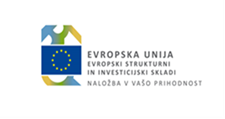 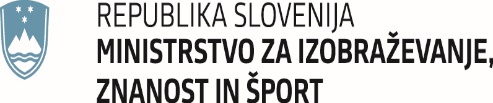 Prikrajšane skupine:

Status na trgu dela: brezposelni, dolgotrajno brezposelni, neaktivni, neaktivni, ki se ne izobražujejo niti usposabljajo, zaposleni, vključno s samozaposlenimi;

Starost: mlajši od 25 let, starejši od 54 let, starejši od 54 let, ki so brezposelni, vključno z dolgotrajno brezposelnimi ali neaktivnimi, ki se ne izobražujejo ali se ne usposabljajo;

Izobrazba: s primarno (ISCED 1)ali nižjo sekundarno izobrazbo (ISCED2), z višjo sekundarno (ISCED 3)ali post sekundarno izobrazbo (ISCED 4), s terciarno izobrazbo (ISCED 5-8);

Status gospodinjstva – osebne okoliščine: udeleženci, ki živijo v gospodinjstvih brez delovno aktivnih članov, udeleženci, ki živijo v gospodinjstvih brez delovno aktivnih članov z vzdrževalnimi otroki, udeleženci, ki živijo v gospodinjstvu z enim odraslim članom z vzdrževalnimi otroki; 

Migranti in manjšine – osebne okoliščine: migranti, udeleženci tujega rodu, manjšine (vključno z marginaliziranimi skupnostmi, kot so Romi), invalidi, druge prikrajšane osebe, brezdomci ali prizadeti zaradi izključenosti na področju nastanitve, s podeželskih območij.
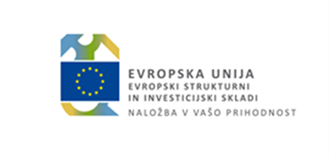 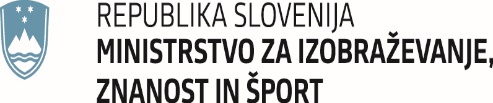 PRIPOROČILA

Formiranje projektne skupine: 

predlagamo vključitev vsaj 7-ih študentov;

skladno z vsebinsko zasnovo projekta vključiti ustrezne profile študentov ter pedagoških mentorjev ter strokovnih sodelavcev  administrativno zahtevno procesiranje sprememb po odobritvi projekta 

paziti pri merilu interdisciplinarnost  - vse točke zgolj v primeru, da se vključijo vsaj 4 študenti iz različnih študijskih področij po Klasius-P-16 (4- -mestna koda);

paziti, da na ravni posamezne projektne skupine ne vključite več kot 2 „starih“ študentov, ki sta že sodelovala v projektih ŠIPK 

preveriti, da študenti dejansko izpolnjujejo pogoje (da ne pavzirajo, da niso višješolski študenti oz. vpisani v srednje šole; v primeru vključitve študentov iz drugih visokošolskih zavodov svetujemo, da od njih pridobite potrdila o vpisu);

preveriti, da so študentske napotnice izdane pred začetkom izvajanja projekta, najbolje  za celotno obdobje projekta
KLJUČNI ROKI



Rok za oddajo vloge na sklad za prvo odpiranje je 7. december 2018

Rok za oddajo projektnih predlogov v predpregled na sipk@uni-lj.si je do 21. 11. 2019

Rok za oddajo projektnih predlogov članic v PP UL je do 2. 12. 2019 do 10h